Our Response to COVID-19: Learning for the Future

“this is an opportunity to transform the way we work if we can retain a sense of boldness”
Background and Context
A number of changes have been rapidly made by the Trust in response to the COVID-19 pandemic

We do not have a good understanding of the impact of these changes on staff and people who use our services

We do not know if and how we might sustain some of these changes once the pandemic is over
Objectives
Project Team
Mark Hayward, Director of Research
Clara Strauss, Deputy Director of Research
Jonathan Beder, Director of Transformation
Hilary Charlton, Clinical Programme Lead – Clinical Strategy
Tony Sharp, Head of Strategic Planning
Karen Burch, Business Development Manager
Dr. Saleema Durgahee, Locum Consultant Liaison Psychiatrist
Liz Holland, Associate Director of People Participation
Samantha Doll, Business Manager to CEO

Support with content analysis: Catarina Sacadura & Ellie Ball (R&D Dept)
Methodology
Step 1: Interviews with senior staff to identify key changes, their impact and sustainability

Key changes used to form a ‘long list’ from which survey itemscould be selected

Step 2: Online surveys for staff and service users

‘Short list’ of key changes used to elicit views and experiences of staff and service users – quantitatively and qualitatively
Step 1 - Methodology
The following headings were used to guide the interviews with senior staff:

What changes have been made to your directorate/discipline/service?
Why was the change made?
What has been the positive impact of this change, if any?
What has been the negative impact of this change, if any?
What are your views about sustaining this change?
Step 1 - Findings
Interviews with 27 senior staff generated a long list of 23 changes. The long list was themed to create the following 7 changes for the short list of changes relevant to staff:

Phone/videoconferencing for appointments with service users
Videoconferencing for team and other meetings
Changes to supporting people in crisis, including A&E diversion
Staff working from home
Rapidity of decision making and action
Greater focus on staff wellbeing
Frequent communication from Exec team/Gold Command to all staff
Step 1 - Findings
The themes from the long list created 5 changes that were relevant to service users:

Phone/videoconferencing for appointments with service users
Staff wearing PPE
Changes to supporting people in crisis, including A&E diversion
Greater involvement of friends and families
Greater levels of communication from the Trust
Step 2 - Methodology
The short list of changes was used to create one online survey for staff (7 changes) and one online survey for services users (5 changes). Respondents were invited to rate statements about each change (on a 5-point scale from ‘strongly disagree’ to ‘strongly agree’), in relation to the:

Positive impact of each change 
Negative impact of each change
Sustainability of each change post-COVID

…. and to offer their own comments on each change and its impact

The staff survey was designed and distributed in collaboration with the Communications team. The service user survey was distributed to their networks by the People Participation team.
Step 2 – Findings (staff)
The survey was sent by email to 5842 staff
62 staff did not indicate their clinical/non-clinical role
Step 2 – Findings (staff): Positive Impacts
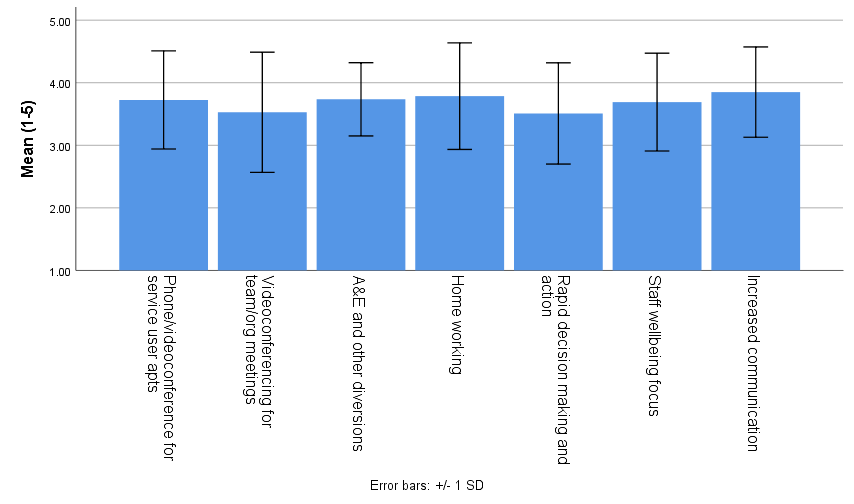 1=Strongly disagree
2=Somewhat disagree
3=Neither 
4=Somewhat agree
5=Strongly agree

Interpretation – on average, respondents agreed that positive impacts had resulted from each change

Approx. 68% of respondents score within the black bars
Step 2 – Findings (staff) : Negative Impacts
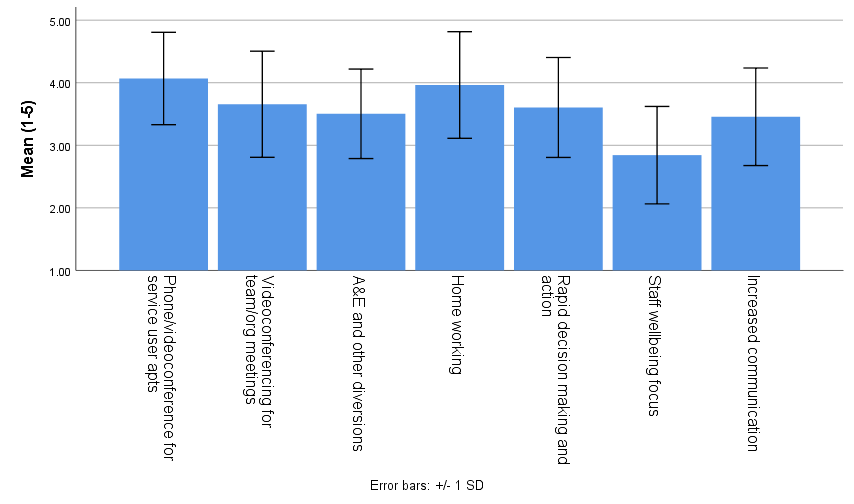 1=Strongly disagree
2=Somewhat disagree
3=Neither 
4=Somewhat agree
5=Strongly agree

Interpretation – on average, respondents agreed that negative impacts had resulted from each change

Approx. 68% of respondents score within the black bars
Step 2 – Findings (staff): Sustainability
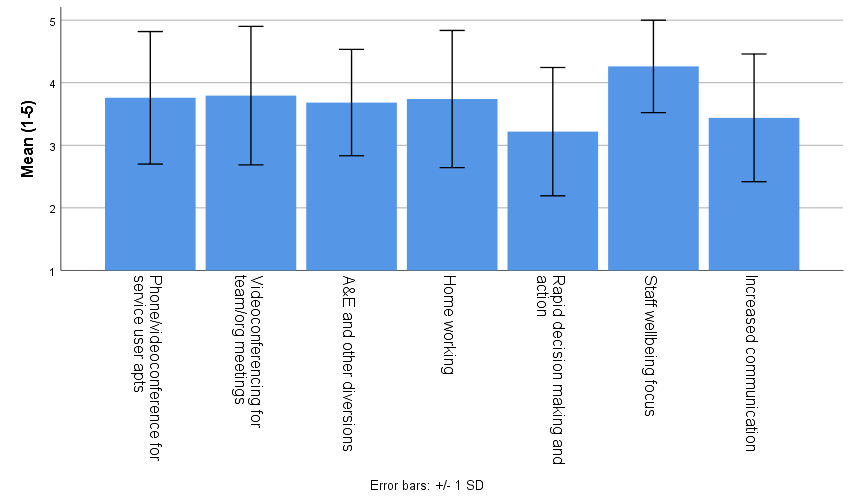 1=Strongly disagree
2=Somewhat disagree
3=Neither 
4=Somewhat agree
5=Strongly agree

Interpretation – on average, respondents agreed that each change was sustainable


Approx. 68% of respondents score within the black bars
Step 2 – Findings (staff): Respondents’ Own Comments
Comments on the positive and negative impacts of each change were subjected to content analysis*

Most commonly mentioned themes are reported, with up to two positive and two negative themes reported per change

Example verbatim comments are given to illustrate each theme


* Comments were analysed from the initial cohort of 681 staff who completed the survey
Change 1: Phone/videoconferencing for appointments with service users
Change 2: Videoconferencing for team and other meetings
Change 3: Changes to supporting people in crisis, including A&E diversion
Change 4: Staff working from home
Change 5: Rapidity of decision making and action
Change 6: Focus on staff wellbeing
Change 7: Frequent comms from Exec team/Gold Command to all staff
Step 2 – Findings (service users)
The survey was completed by 13 respondents – generating insufficient data for a quantitative analysis
A review of all the data (quantitative and qualitative) by the People Participation team suggested that:
Communication with people using services could definitely be better
There are positive and negative aspects of video appointments
Staff in PPE is more negative than positive
Alternatives to A&E are more positive than negative
After the pandemic, people want ongoing better communication, more ways to involve families and different ways to access support in a crisis
Key Learning
The delivery of this project within a short timeframe has provided a further example of the rapidity of decision-making and action that has been possible during the pandemic
Staff were well engaged with the process of evaluating COVID-19 changes and their sustainability
All shortlisted changes were evaluated by staff as having a moderately positive impact and as potentially sustainable post-pandemic
All shortlisted changes were evaluated by staff as having a moderately negative impact, with their own comments indicating potential solutions to some of the negative impacts
Key Learning
‘Greater focus upon staff wellbeing’ was rated by staff as having the least negative impact and generated the highest rating for sustainability

Positive comments and sustainability ratings concerning homeworking and videoconferencing for team meetings suggests these areas have the potential to continue post-COVID-19 – further exploration is now needed

The mixed (positive and negative) comments on videoconference/phone appointments for service users warrants further exploration
There is potential for all shortlisted staff changes to be linked to and inform the delivery of the  Trust’s 2020-21 Breakthrough Objectives of: 	1. Delivering a 24/7 Crisis service 	2. New Model for Adult Community Services	3. Develop a Learning System	4. Digital Adoption Programme
Learning from the process
The value of working across usual boundaries and tribes

The momentum generated by a focused project and tight timelines

The value of doors being opened by the project being ‘authorized’ by the CEO 

The application of research methodology to aid learning through evidence
Limitations
Within the project timeframe, it was not possible to elicit a large and representative response from service users

The desire not to burden respondents with too many questions meant there was a:

lack of demographic questions in the staff survey – limiting opportunities to assess the impact of changes upon particular disciplines, services, localities, etc
lack of an in-depth exploration about the impact and sustainability of changes
STOPPED                                       STARTED
Collective Sense Making: Ian Burbidge, RSA, 29 April 2020
NEW PRACTICE
DURING CRISIS
OLD PRACTICE
STOPPED                                                                             STARTED
POST-CRISIS
Model from Ian Burbidge, RSA, Apr 2020
STOPPED                                       STARTED
Collective Sense Making: COVID-19 Learning for the Future Project May 2020 – Recommendations
NEW PRACTICE
DURING CRISIS
OLD PRACTICE
STOPPED                                                                             STARTED
POST-CRISIS
Model taken from Ian Burbidge, RSA, Apr 2020
Thank you for your time and attention!

We would be happy to respond to any questions and curiosities